Peningkatan blended learning melalui jumping tasks
Galuh Catur Wisnu Prabowo
Ratu Betta Rudibyani
UNIVERSITAS LAMPUNG
2020
Latar Belakang MAsalah
Hasil belajar melalui blended learning belum maksimal

Aktivitas pembelajaran pada saat kelas online belum maksimal
Metodologi penelitian
Sebuah quasi-eksperimen
Pretest-posttest non-equivalent group with switching replication design
Kelas A sebagai kelas kontrol dan kelas B sebagai kelas eksperimen
Kelas eksperimen menggunakan perlakuan jumping tasks pada saat kelas online
Sampel adalah calon guru
Topik : Kimia Dasar
Pre-test
Switching replication
Experimental Class
Control Class
Desain penelitian
Jumping tasks
Jumping tasks
Sharing tasks
Sharing t
Sharing tasks
Post-test
Hasil Pre-tes dan post-tes
Nilai rata-rata n-gain
Independent t-test
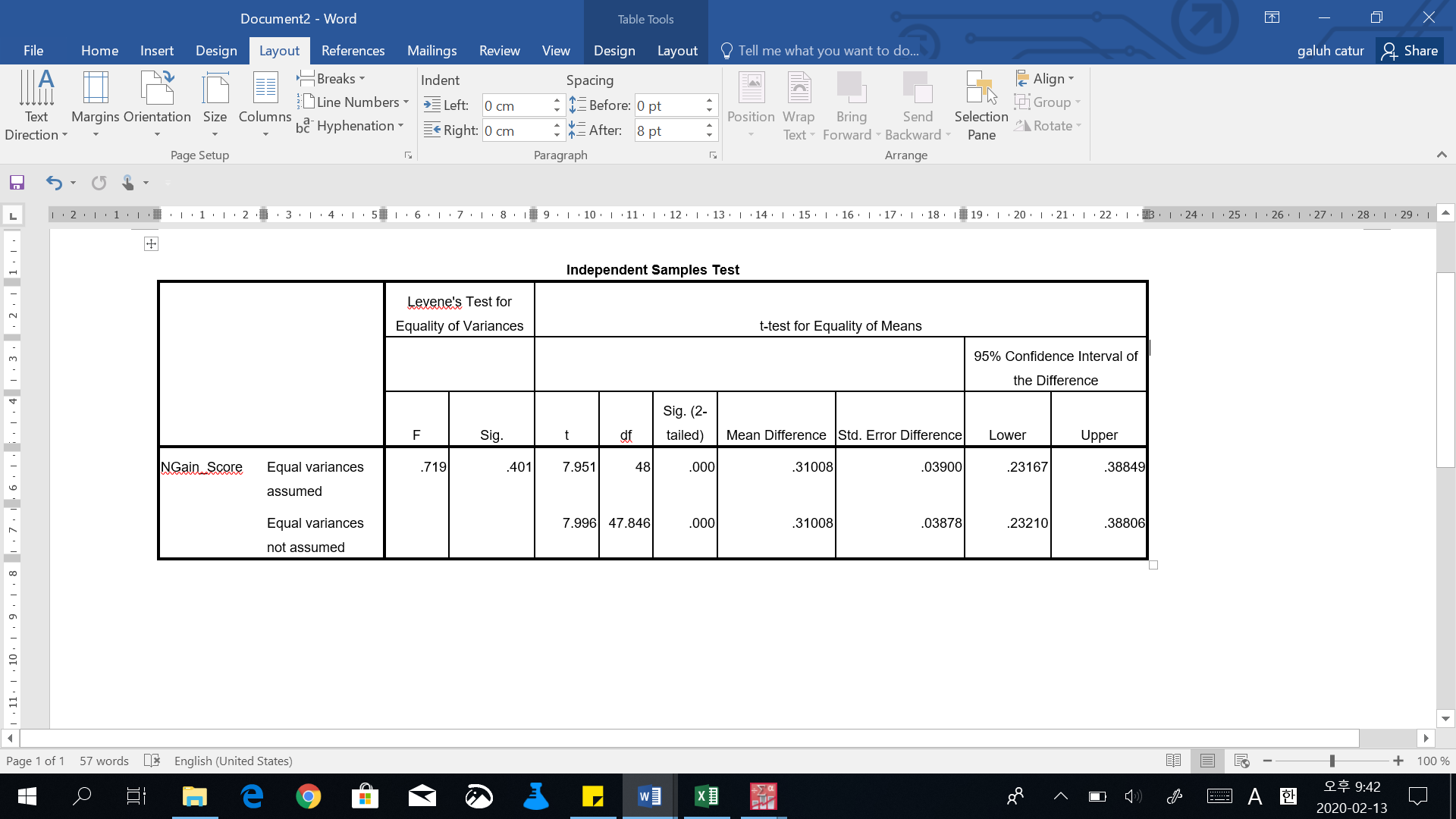 Mean N-Gain pada Switching replication
Hasil pretest-posttest pada Switching replication
Paired T-test pada switching replication
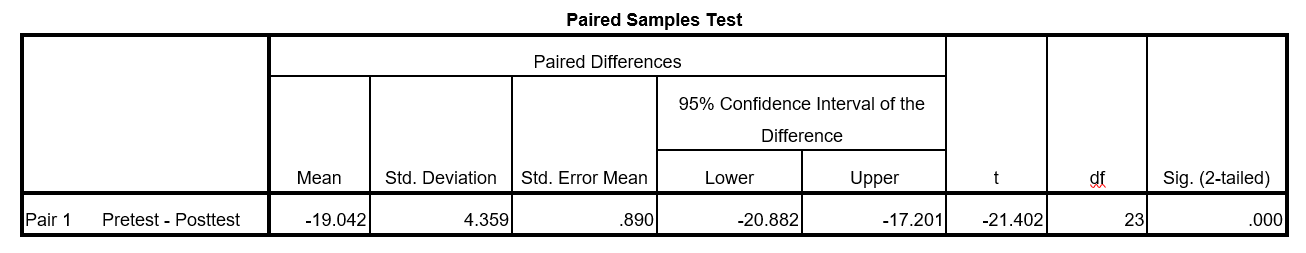 kesimpulan
Peningkatan kualitas blended learning khususnya pada sesi online dapat dilakukan dengan penerapan strategi yang sesuai dapat meningkatkan aktivitas kolaborasi  layaknya dalam pembelajaran konvensional. 
Meskipun hanya menunjukkan peningkatan N-Gain dalam kategori medium namun pemberian jumping tasks terbukti efektif dalam peningkatan kualitas sesi online pada blended learning. 
Dengan desain switching replication memberikan validitas yang lebih tinggi pada percobaan kali ini.